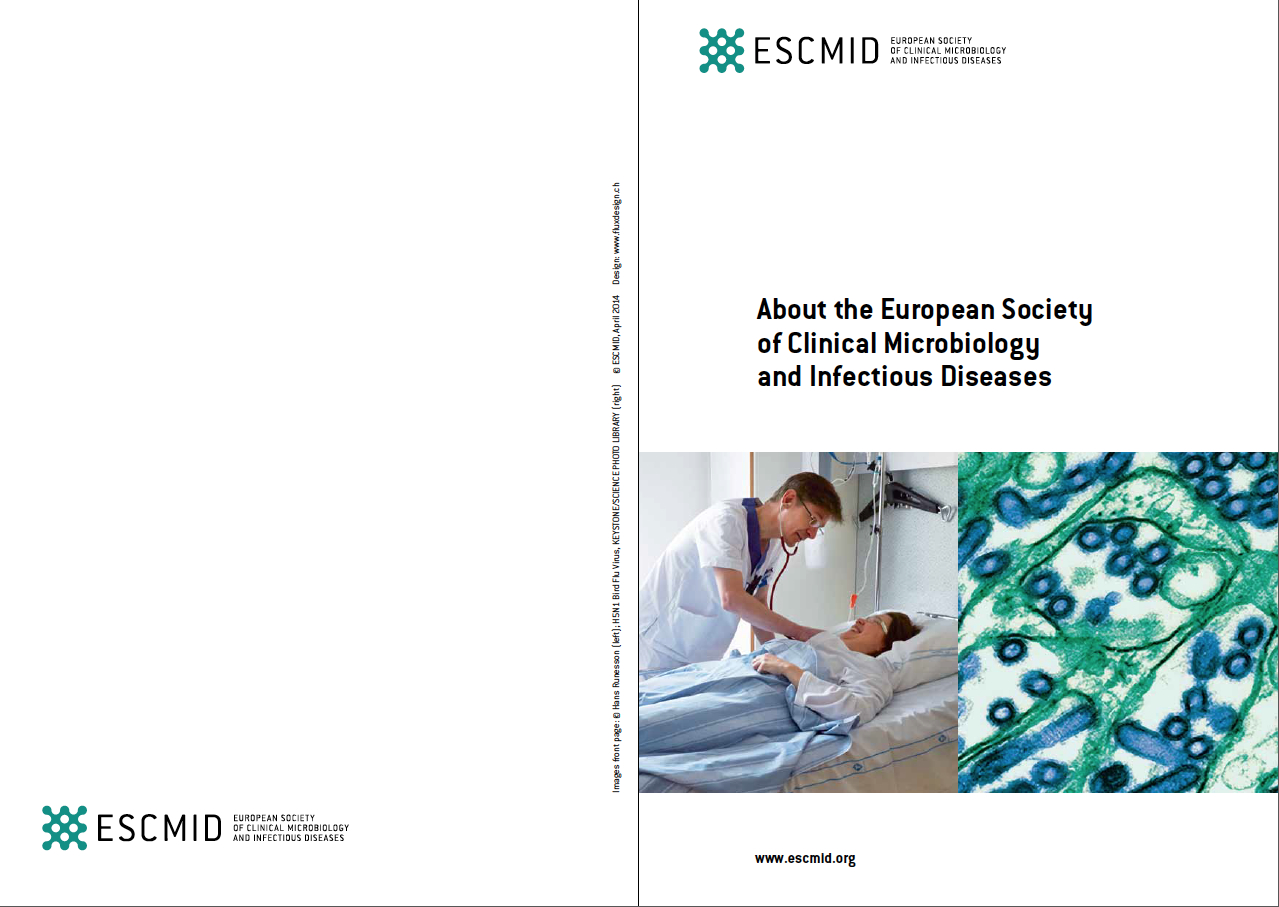 Murat Akova, M.D.
President, ESCMID
Two partners working in cooperation
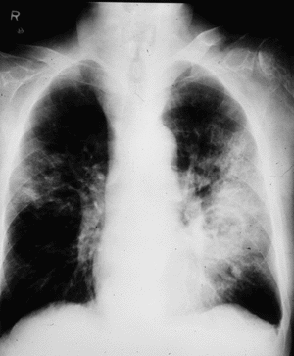 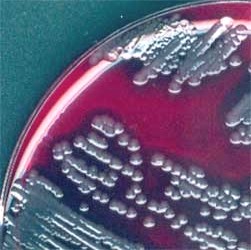 Clinical Microbiologists
Infectious Disease Specialists
Membership
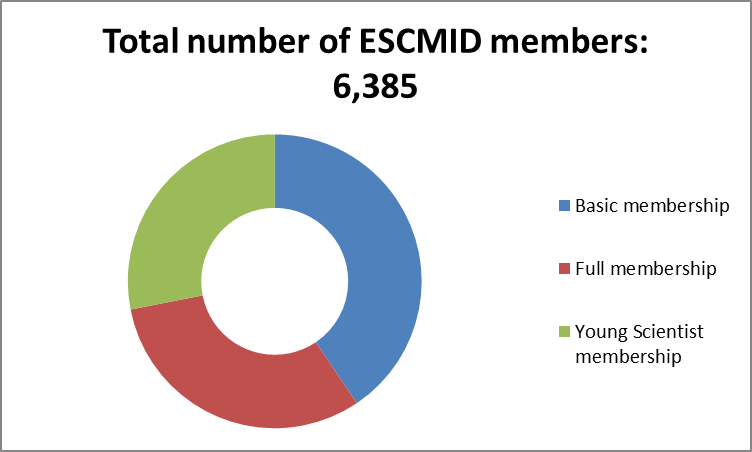 ESCMID Executive Members
Svenska presidenter: Carl-Erik Nord, Ragnar Norrby, Gunnar Kahlmeter
Murat Akova, ID		President (2016)

Mario Poljak, CM		Secretary General & President Elect

Gunnar Kahlmeter, CM		Past President & Communications 2002 - 2016			Officer

Cornelia Lass-Flörl, CM   	Treasurer

Annelies Zinkernagel, ID	Scientific Affairs Officer

Jesús Rodriguez Baño, ID	Education Officer

Evelina Tacconelli, ID		Professional Affairs Officer
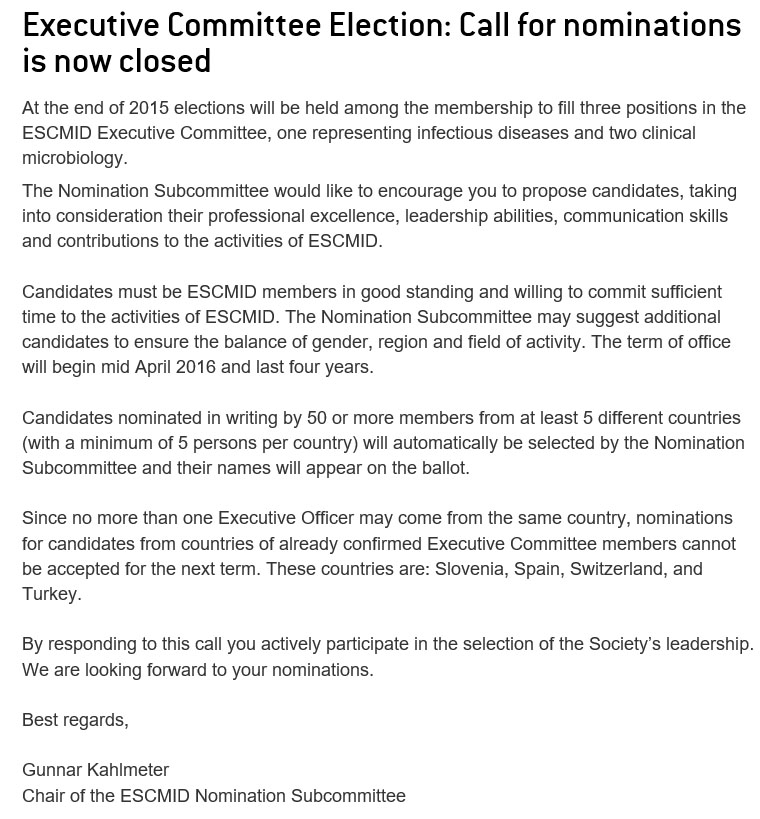 ESCMID Executive Office – in Basel
Judith Zimmermann 
Executive Director 

Chantal Britt	    Communications Manager

Thomas Greif	    Education Manager

Milena GriffithsFinance & Administration Manager

Nora Nedkov	    Project Manager Events

Henri Saenz	    Science Manager

Dianne White	    Professional Affairs & Membership Manager
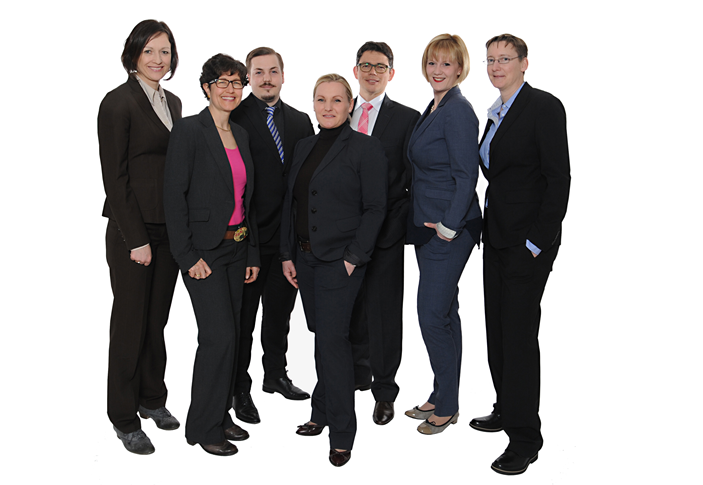 About ESCMID
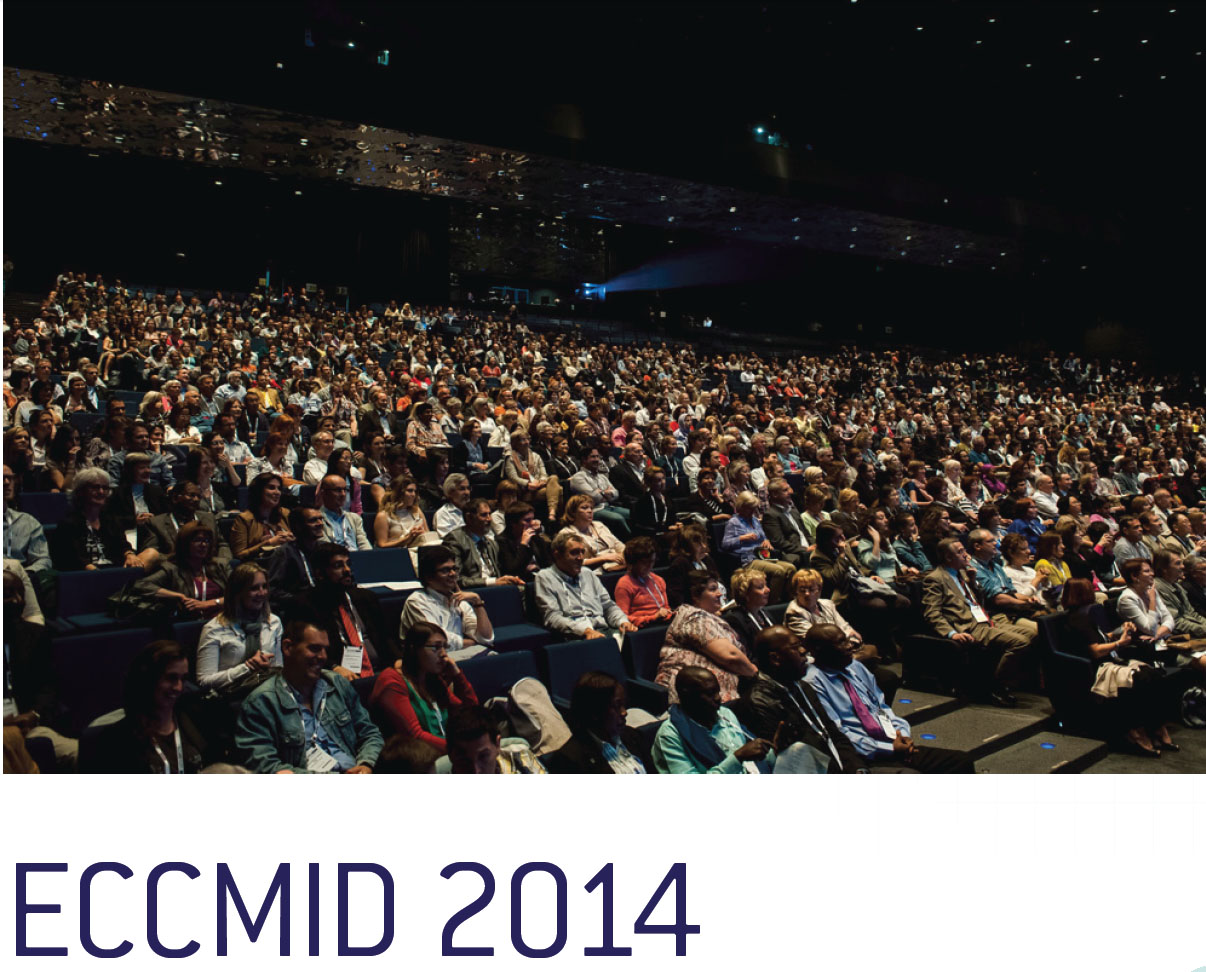 Barcelona
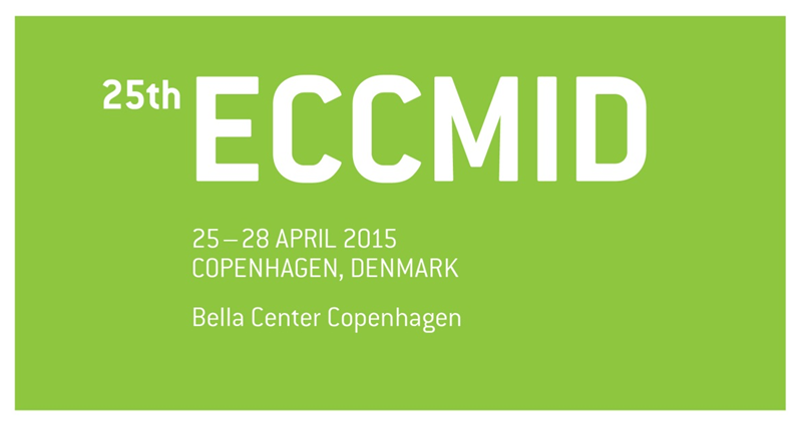 Number of Participants
10,671
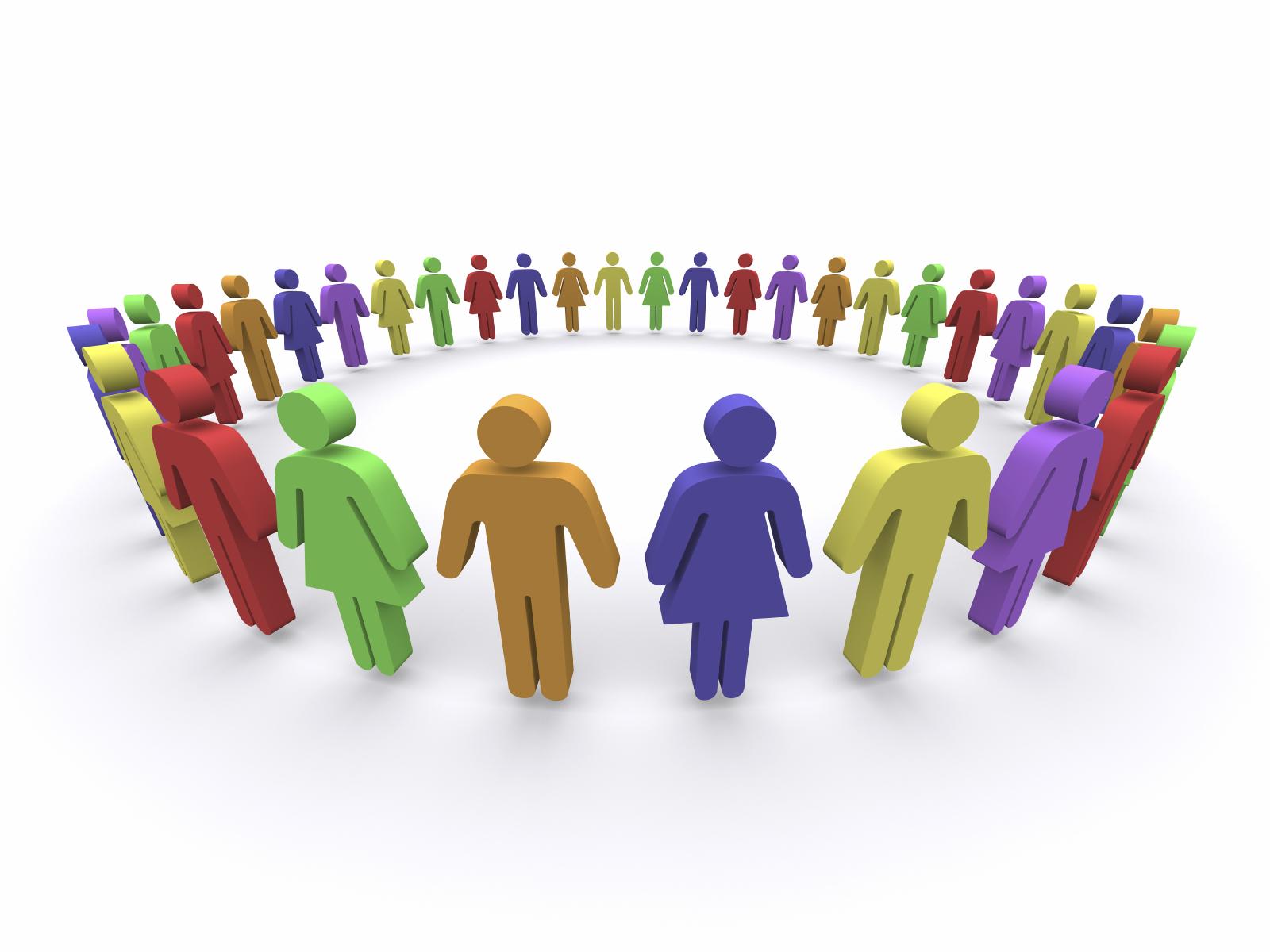 Number of Countries Participating
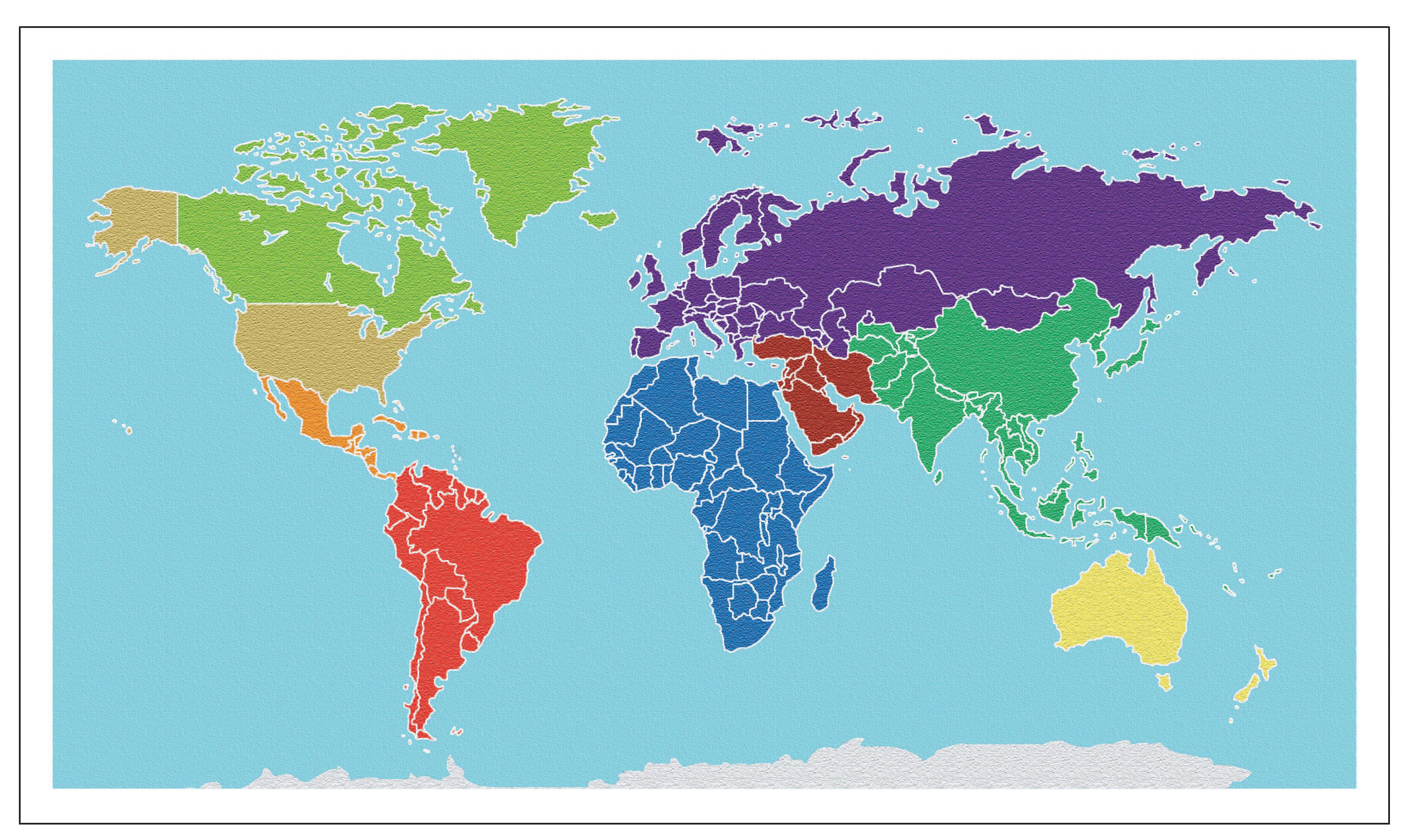 112
Top 10 Countries
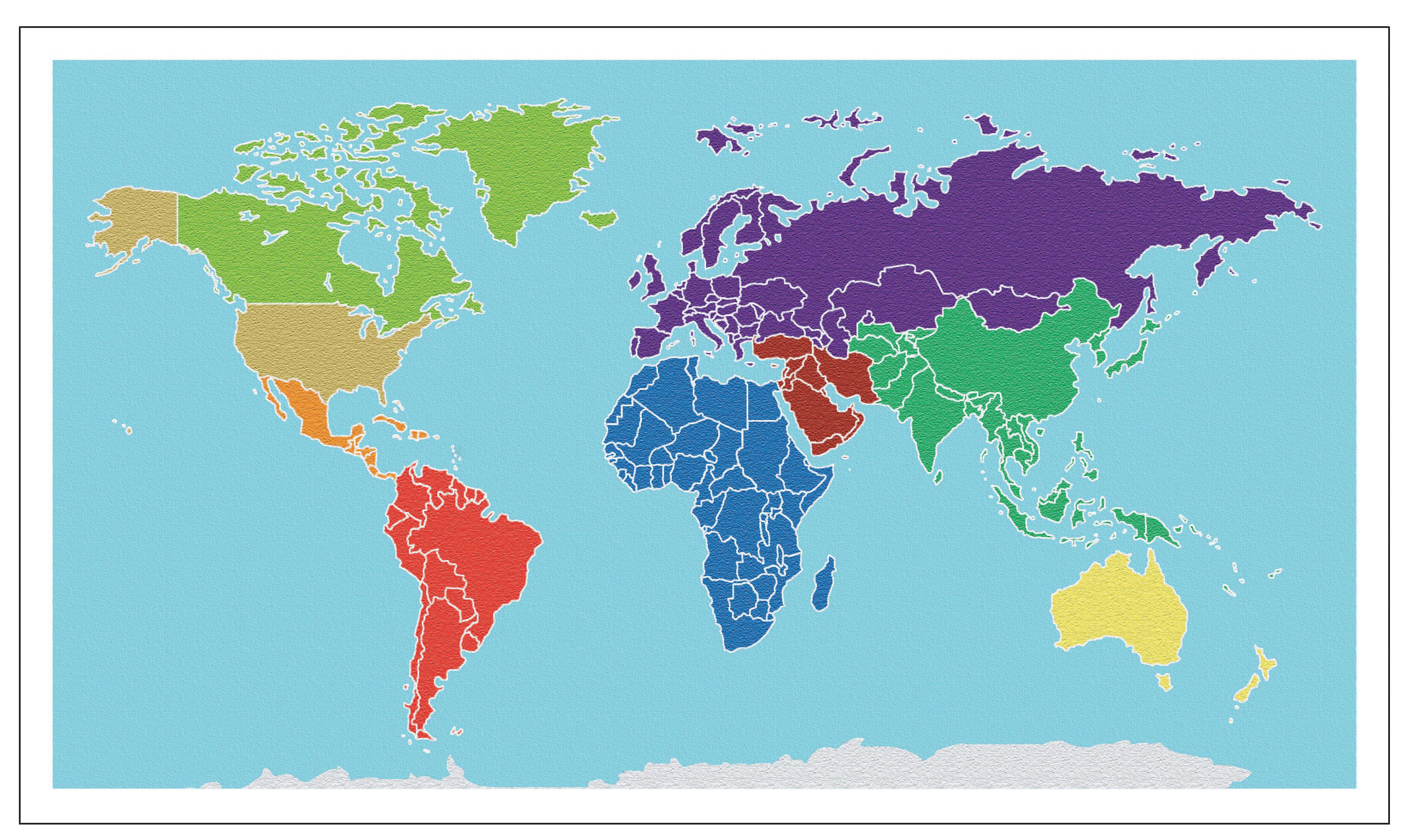 112
Abstracts
Faculty
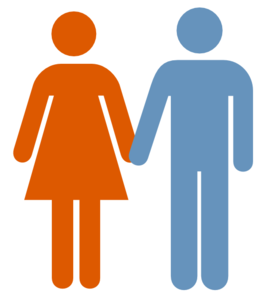 Exhibition
165 exhibitors; 4543 m2 (net) area
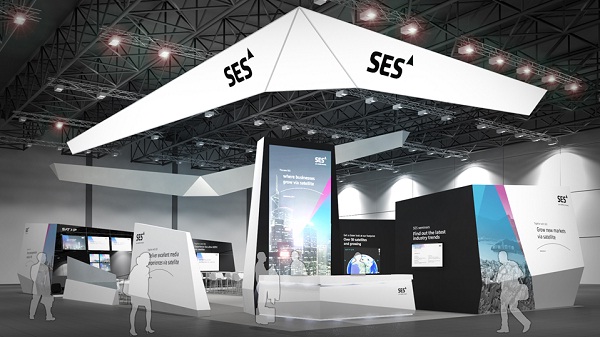 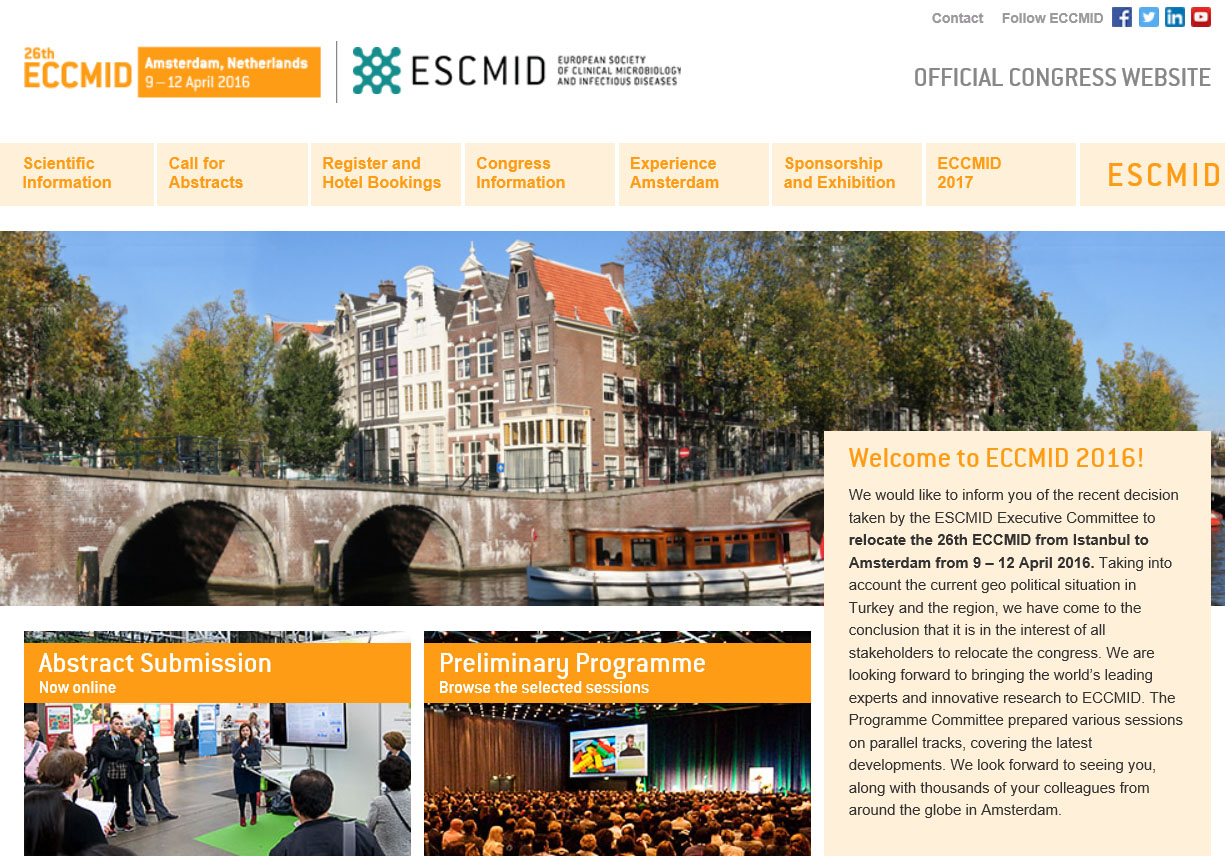 Istanbul
Amsterdam
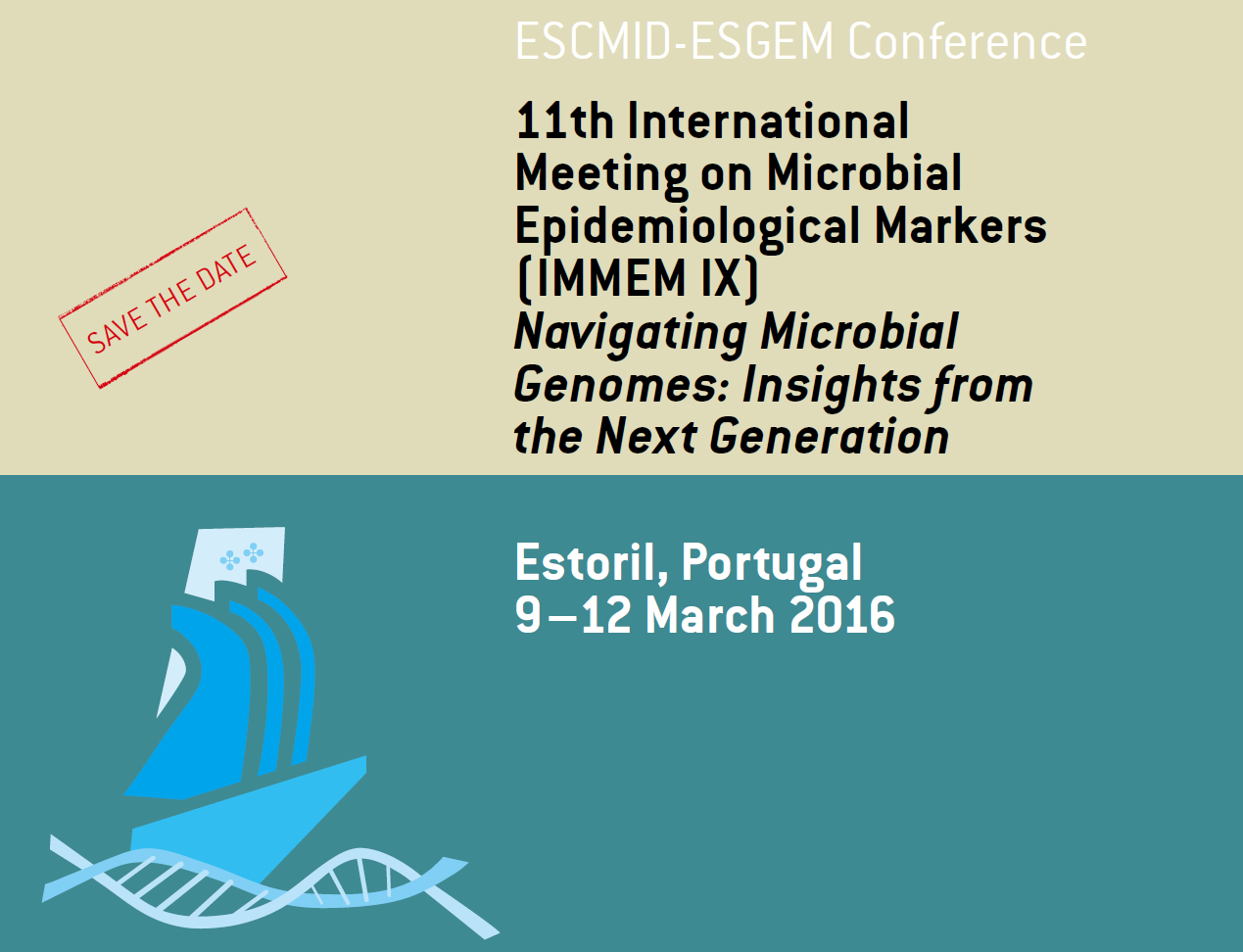 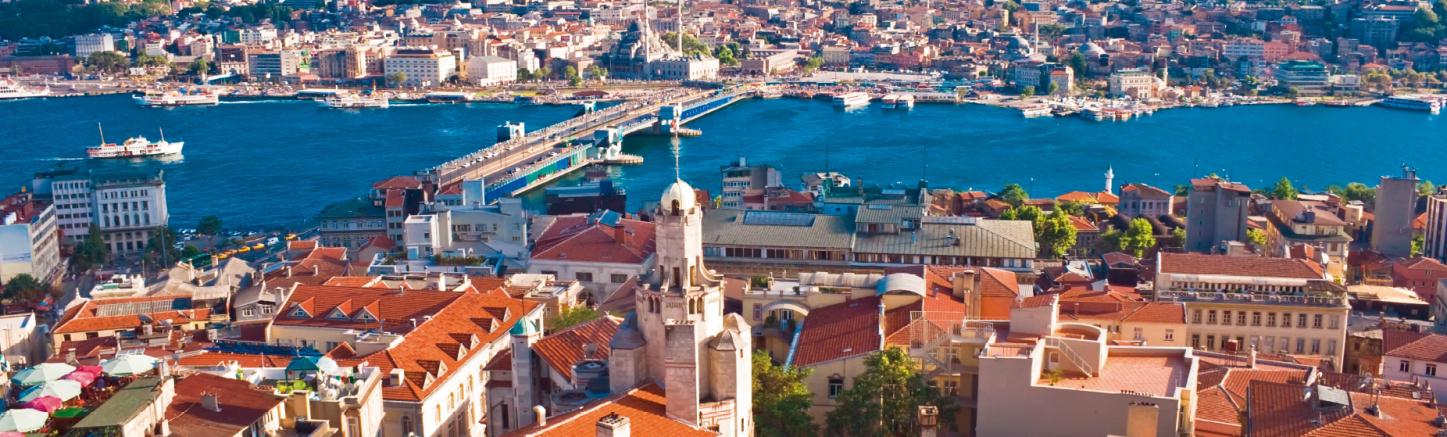 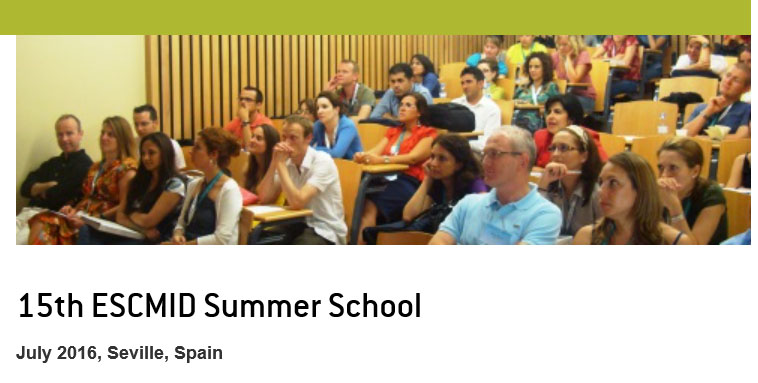 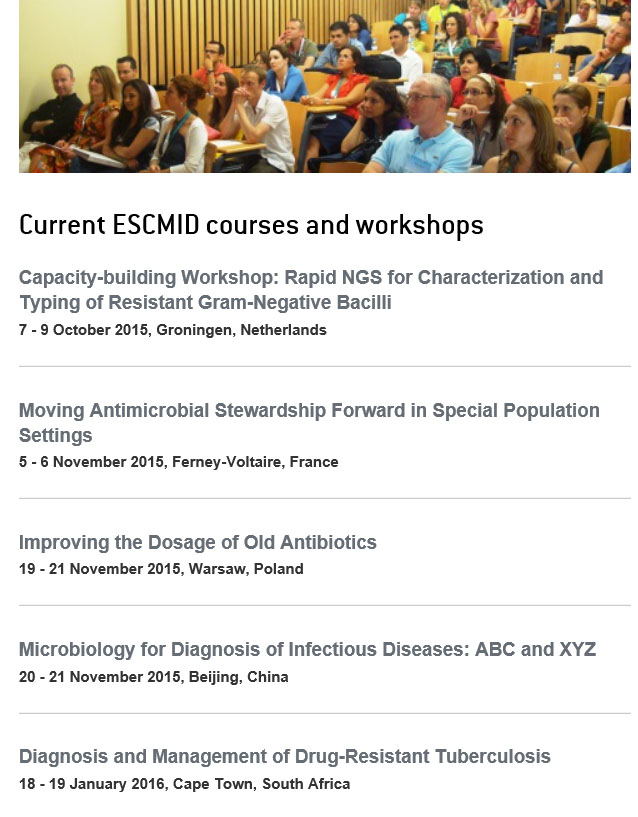 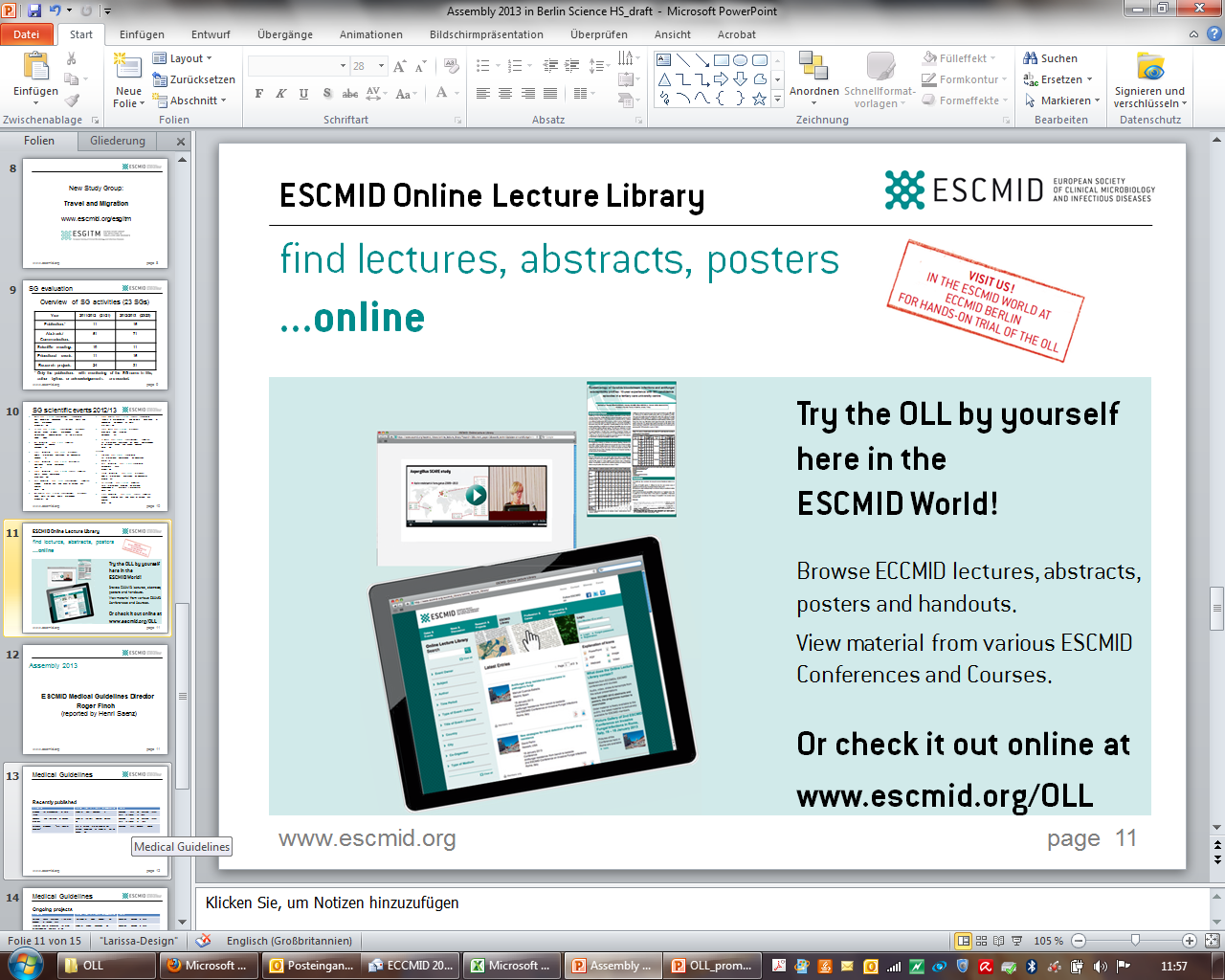 Online Lecture Library
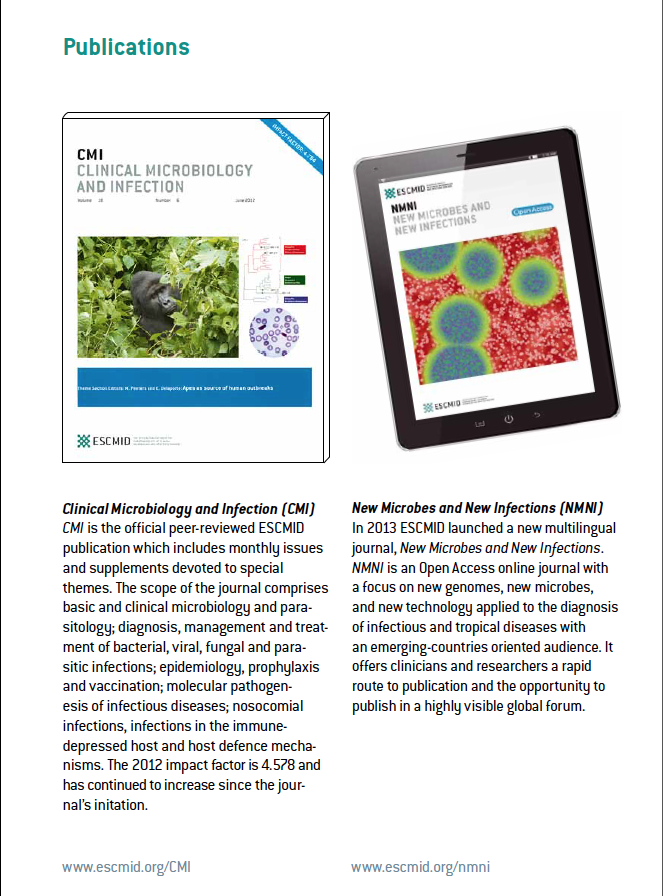 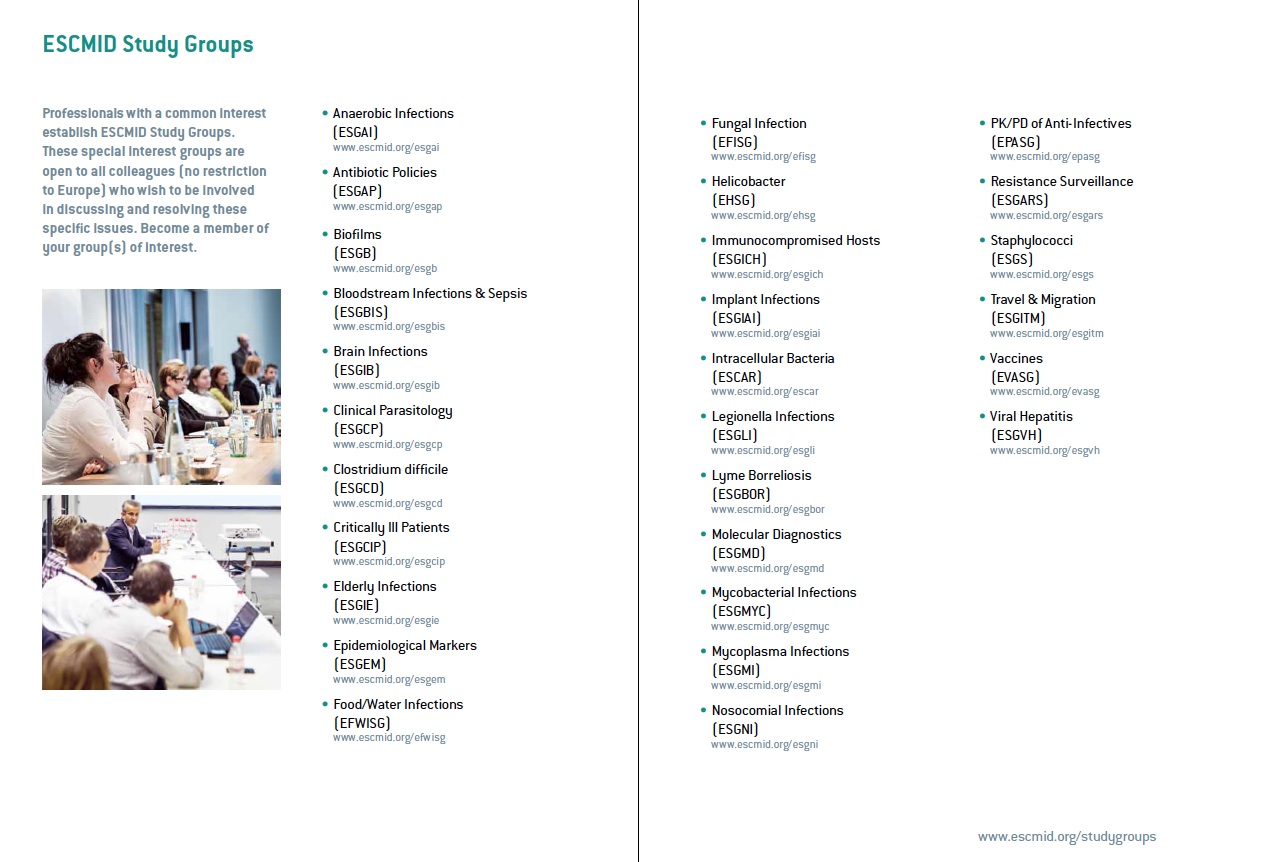 New Study Group
Forensic and Postmortem Microbiologywww.escmid.org/esgfor
First plans:
Establish European guidance for standardized sampling in forensic microbiology
Publish such European guidance
Set up study group project: interpretation of microbiological samples from forensic cases
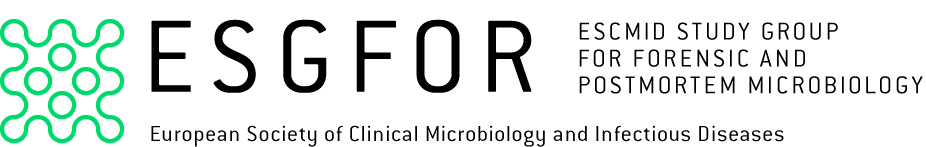 [Speaker Notes: Ask ESGLI for slides]
New Study Group
Veterinary Microbiologywww.escmid.org/esgvm
First plans:
Joint strategy meeting at ECCMID 2015 in collaboration with VetCAST Educational workshops and symposia at ECCMID 2016 and/or 2017
Symposia during other congresses (e.g. EAVLD, EAVPT, ICAAC)
Establish collaboration with other relevant study groups (e.g. EPASG), EU agencies (EMA, ECDC and EFSA) and initiatives (e.g. COST actions NEOH and EURNEGVEC)
Initiate production of European recommendations for veterinary AST and define interpretive criteria
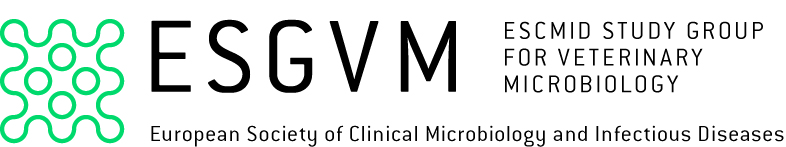 [Speaker Notes: Ask ESGLI for slides]
Research Grants 2016
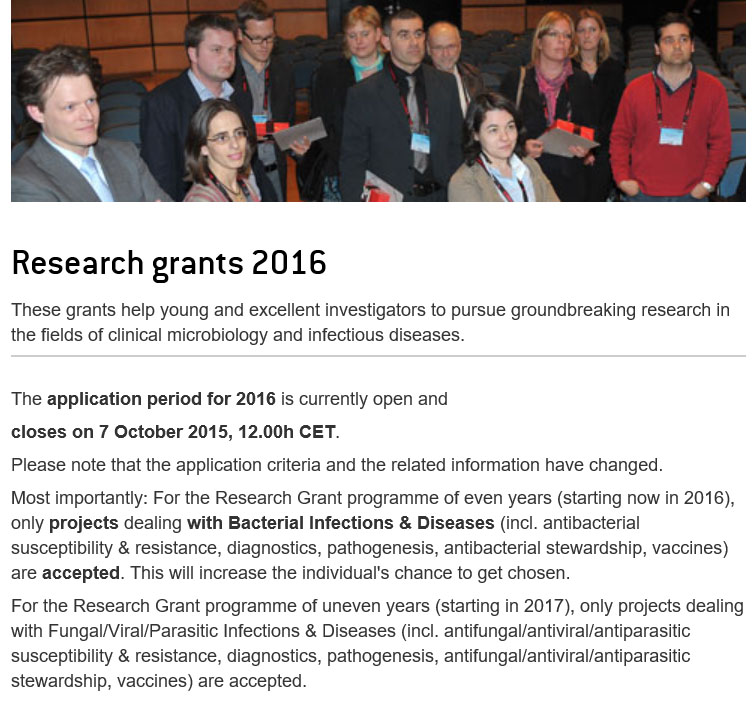 Research Grants 2016
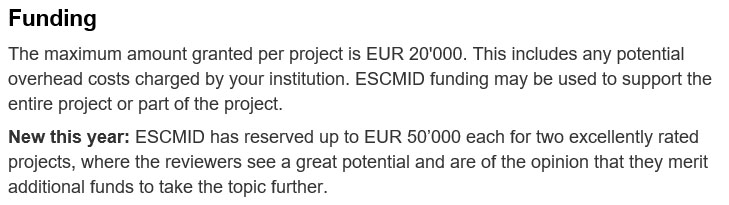 ESCMID Observerships
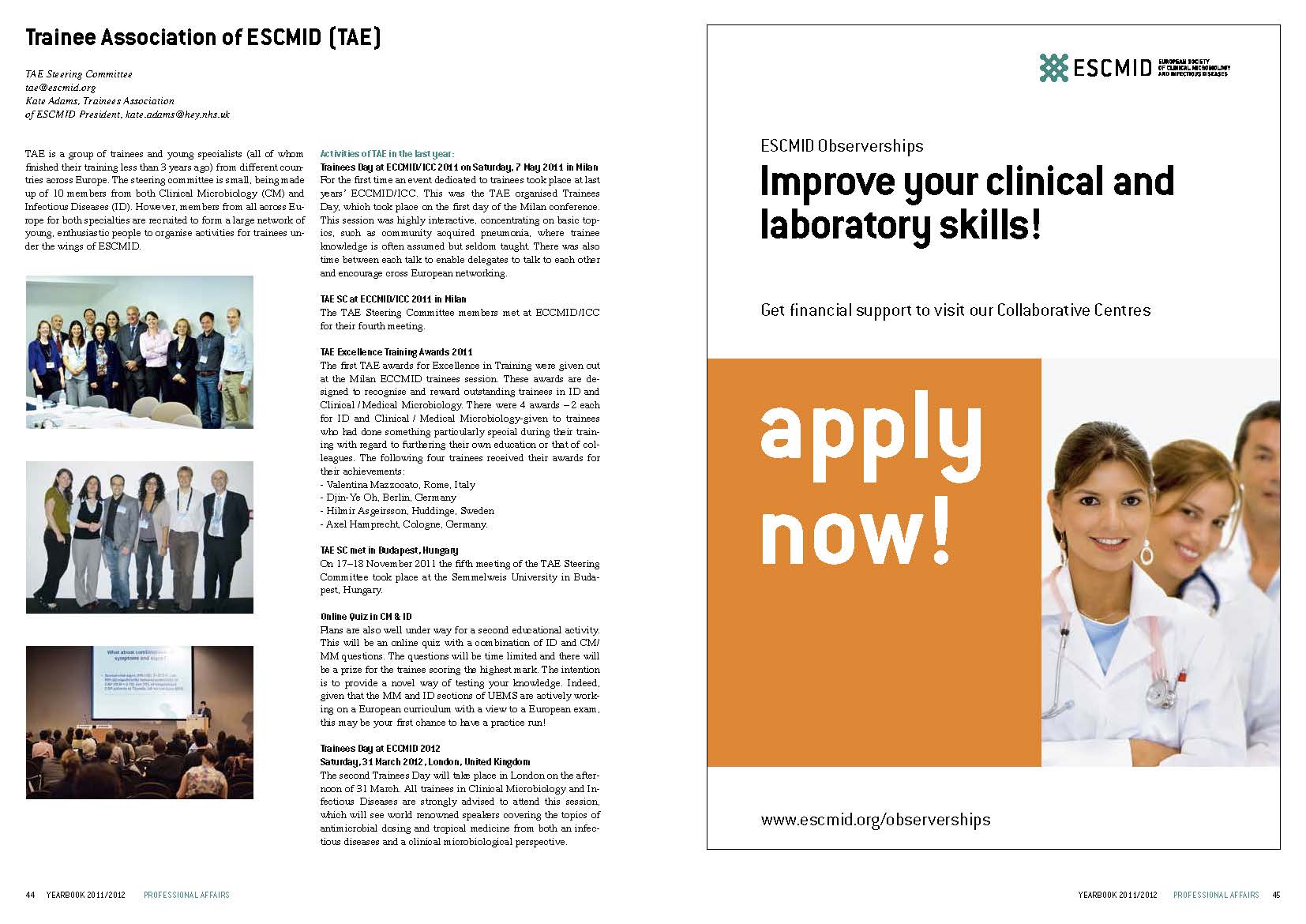 ESCMID Collaborative Centres
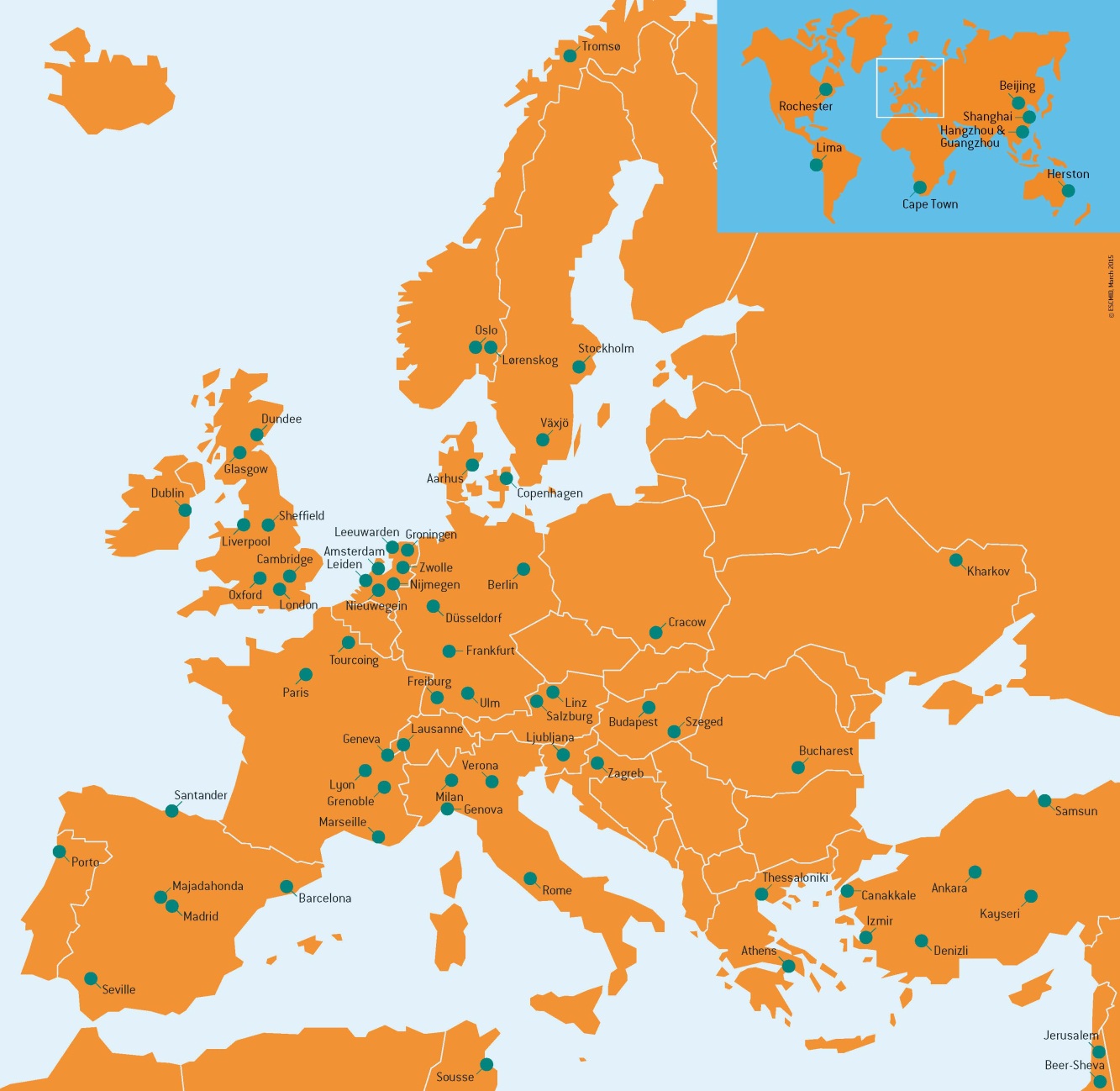 81 fully approved ECCs


14 new ECCs in 2014/2015
ESCMID Collaborative Centres
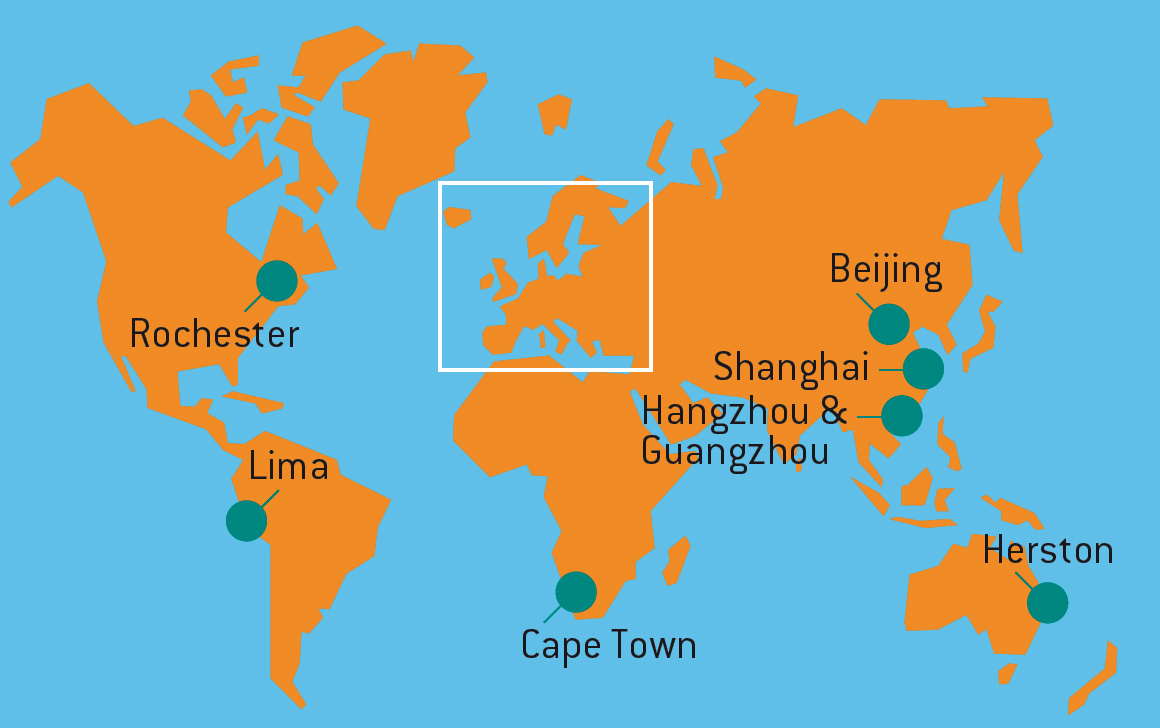 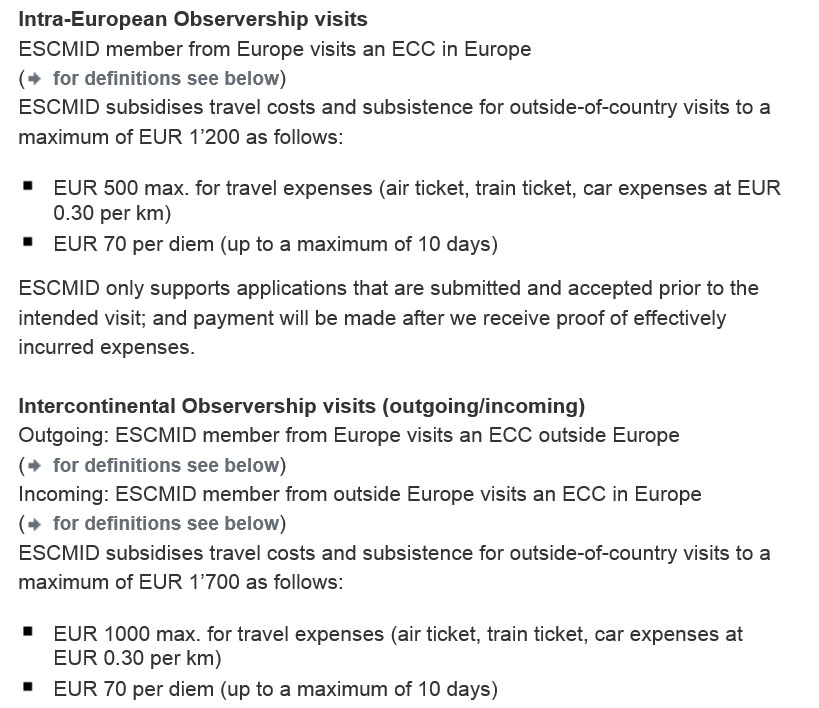 Rating of Observership visits
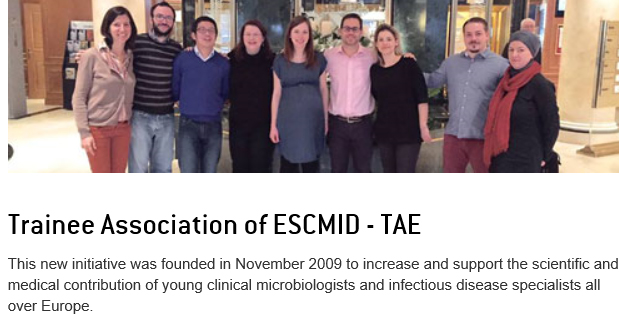 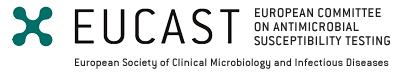 EUCAST – The European Committee on Antimicrobial Susceptibility TestingA joint venture between ESCMID, ECDC and the national breakpoint committees in Europe (BSAC, CA-SFM, CRG, DIN, NWGA and SRGA).EMA breakpoint committeeEFSA AMR surveillance based on EUCAST ECOFFs
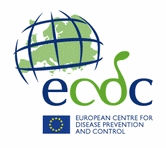 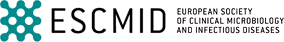 EUCAST
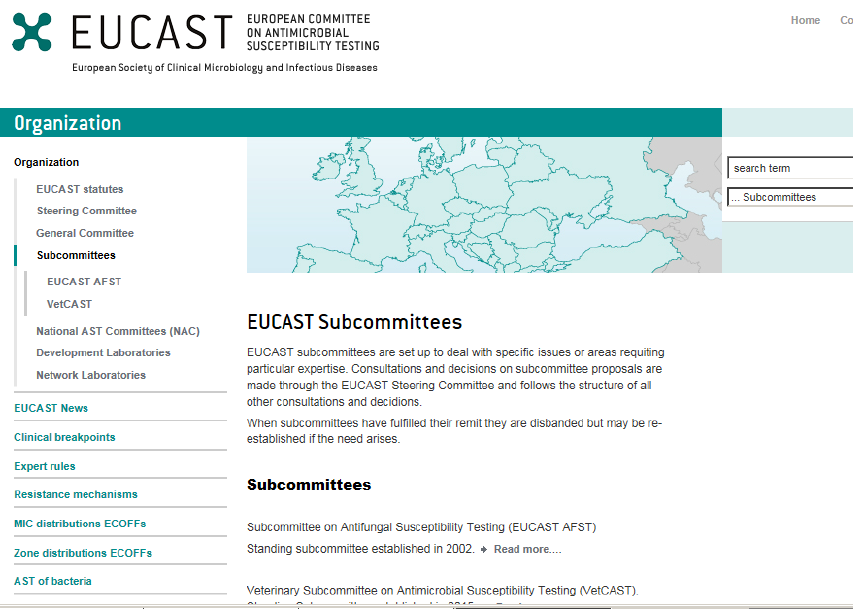 EUCAST Chairpersons
Ian Philips, GB 1997 – 2001
Gunnar Kahlmeter, S 2001 – 2012
Rafael Canton, ES 2012 – 2016
Christian Giske, S 2016 - ?
Finland
Norway
Russia
Estonia
Latvia
Denmark
Lithuania
Ireland
Belarus
Nether-lands
Great Britain
Poland
Germany
Ukraine
Belgium
Czech
Republic
Luxembourg
Slovakia
Moldova
Austria
Hungary
France
Switzer-land
Romania
Slovenia
Bosnia-
Herze-govina
Croatia
Serbia
Bulgaria
Monte-negro
Italy
Portugal
Mace-
donia
Turkey
Albania
Spain
Greece
Malta
Implementation of EUCAST breakpoints, Late 2015
% Laboratories
>50%
10-50%
Sweden
<10%
No information
Georgia
Azerbaijan
Armenia
Kosovo
Countries not on this map:
South Africa
Morocco
New Zealand
Brazil
Australia
Iceland
Israel
Euro Surveillance 2015;20:pii=21008
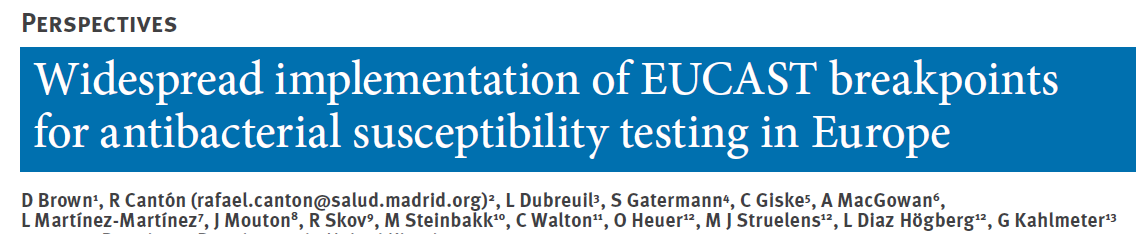 Uptake of EUCAST guidelines by participants in UKNEQAS (updated)
(630-750 participants per year from a total of 40 countries)
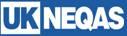 National Antimicrobial Committees (NACs)
Status April 2015
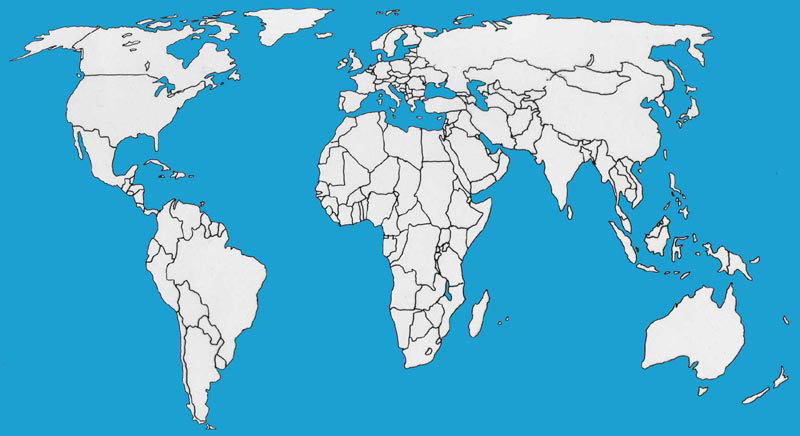 Countries with a NAC operating under EUCAST standards 
Countries with interest to establish a NAC under EUCAST standards
Disk diffusion
In the “old days”
NCCLS - USA
SRGA - Sweden
BSAC – The UK
CA-SFM - France
(DIN) - Germany
(NL) - Netherlands
Nowadays
EUCAST 
CLSI
J Antimicrob Chemother. 2015 Sep 16. pii: dkv287. [Epub ahead of print]
Antimicrobial susceptibility testing breakpoints and methods from BSAC to EUCAST.
Brown DF1, Wootton M2, Howe RA2.

Abstract
…. and BSAC will replace support of its own disc diffusion method with support for the EUCAST method from January 2016.
Open consultations October 2015
Nitroxoline breakpoints
Modified definition of the I-category
Expected consultations 2016
Revision of tigecycline breakpoints
Revision of fluoroquinolone breakpoints
Review/revision of carbapenem breakpoints
SOP 10 (What to do when breakpoints are lacking?)
Intrinsic resistance and expert rules (revision)
EUCAST Pipeline
Colistin breakpoints 
Nitroxoline breakpoints
Temocillin breakpoints
Revisions of tigecycline, fluoroquinolones
Several new antimicrobials – breakpoints
Several new species (breakpoints and methods)
Breakpoints for rapid (8h) phenotypic AST
Revised definition of the intermediate category
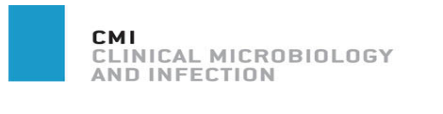 CMI Impact  Factor  Evolution  2008-2014
*
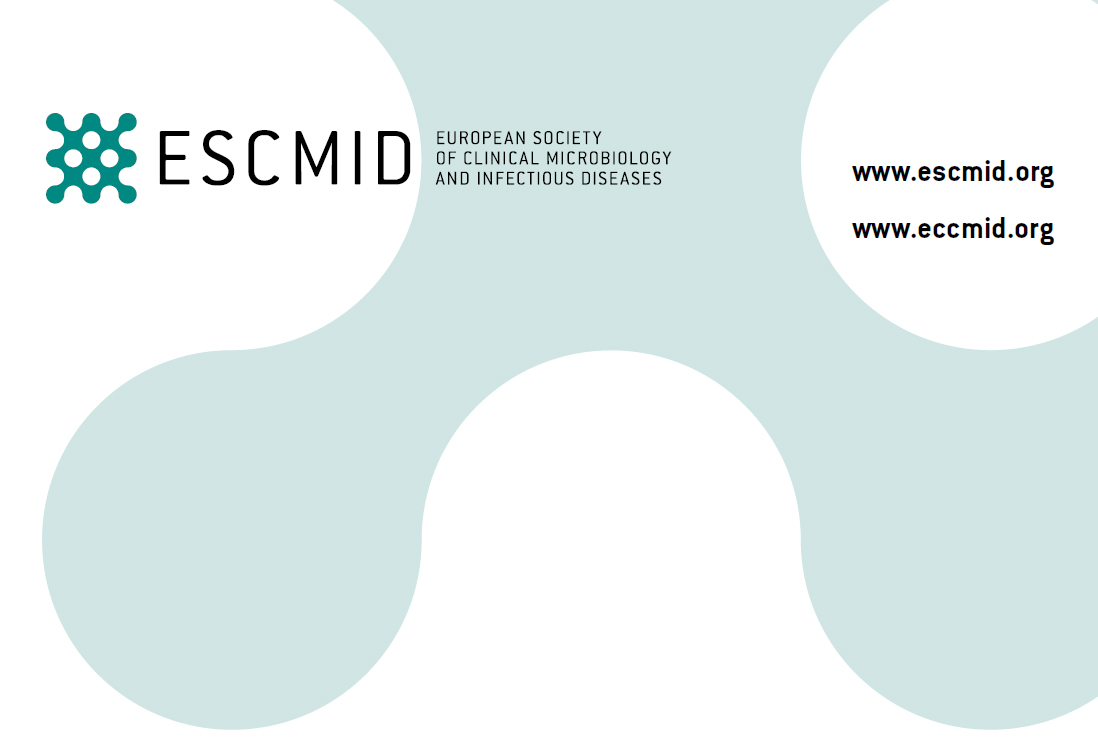 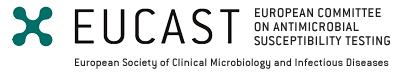